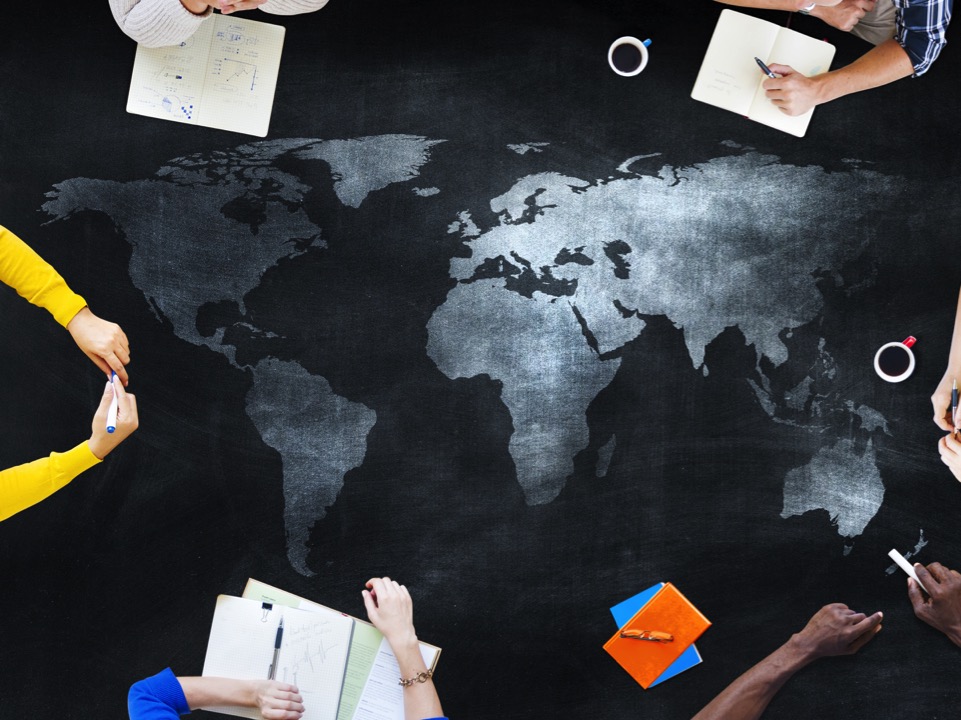 PRESENTATION[Andrews]
Evaluation of results in segment
Evaluation of results in segment
ISSUES (these are examples – you can substitute them with other issues)
4
STRENGTHS (these are examples – you can substitute them with other strengths)
5
PROPOSED CHANGES TO STRATEGY (How to deal with issues)
6